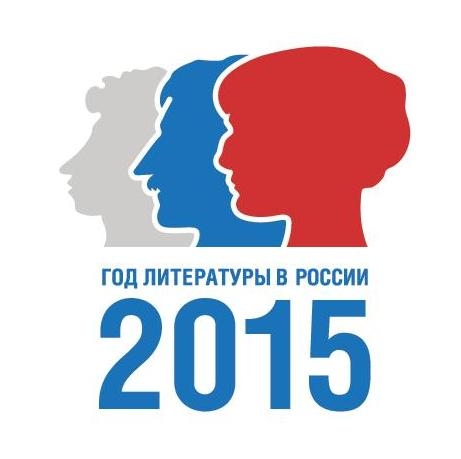 Указ о проведении Года литературыот 13 июня 2014 года
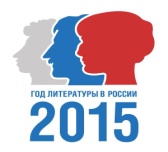 В целях привлечения внимания общества к литературе и чтению постановляю:
1. Провести в 2015 году в Российской Федерации Год литературы.
2. Правительству Российской Федерации:
а) образовать организационный комитет по проведению в Российской Федерации Года литературы и утвердить его состав;
б) обеспечить разработку и утверждение плана основных мероприятий по проведению в Российской Федерации Года литературы.
3. Рекомендовать органам исполнительной власти субъектов Российской Федерации осуществлять необходимые мероприятия в рамках проводимого в Российской Федерации Года литературы.
4. Настоящий Указ вступает в силу со дня его подписания.
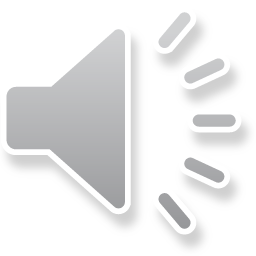 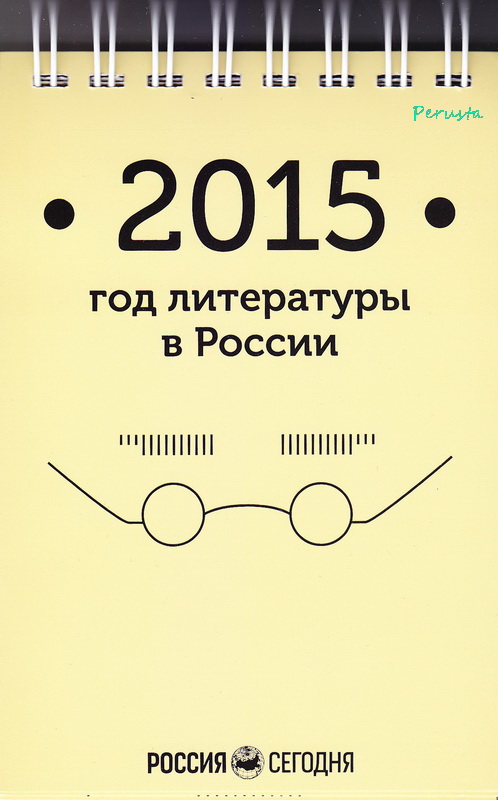 Литературное путешествие
 длиною в год
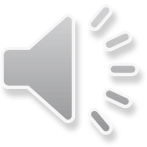 Календарь
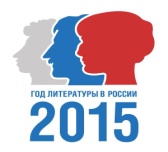 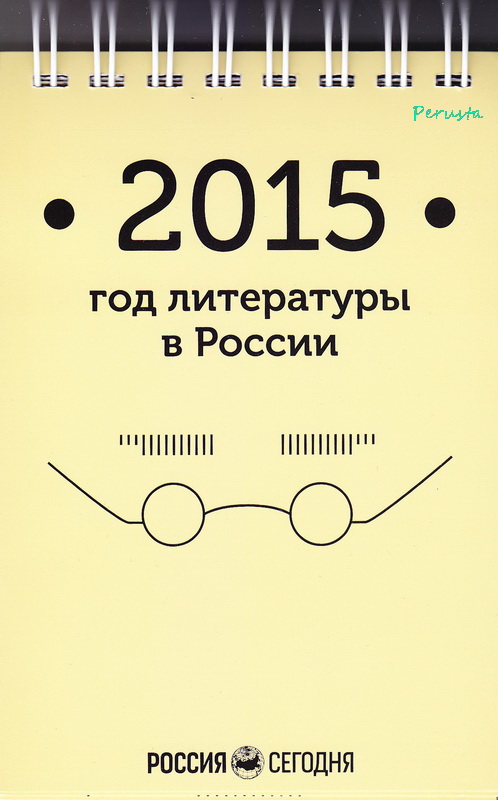 Январь
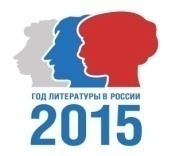 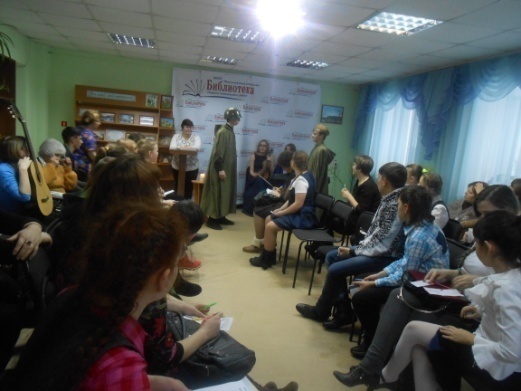 Молодёжная литературная гостиная 
«Страна поэзия»
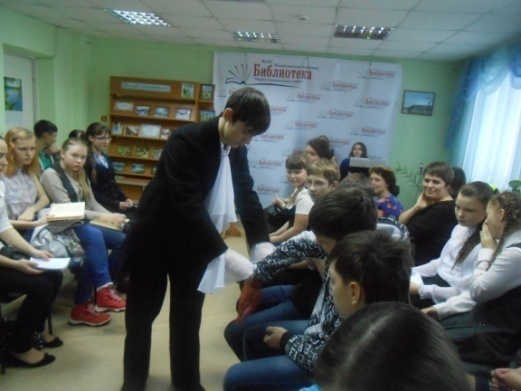 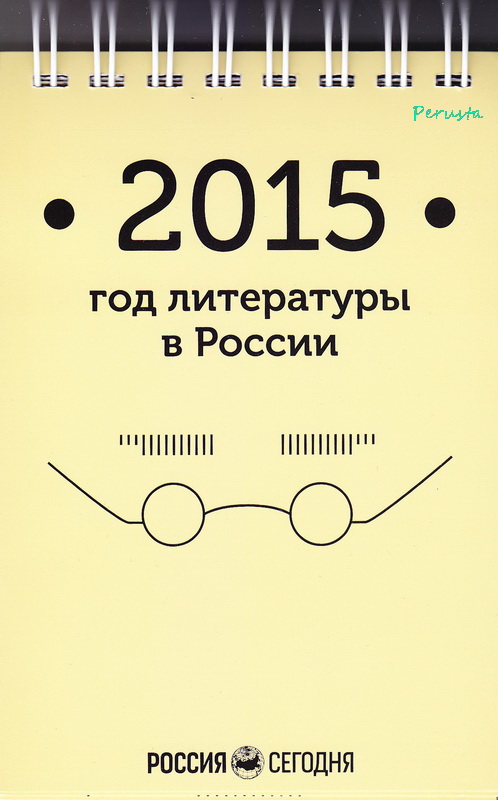 Февраль
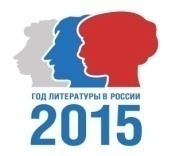 Открытие Года литературы 
«Литературное путешествие длиною в год»

Презентация книги 
«Времён связующие нити» 
к 100-летию Строгановского колледжа
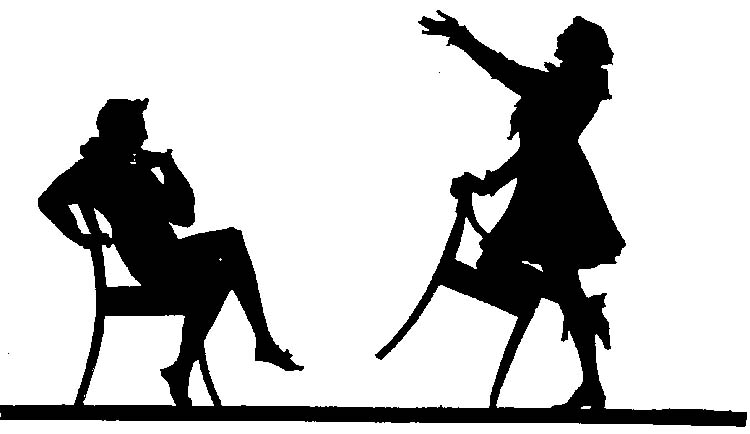 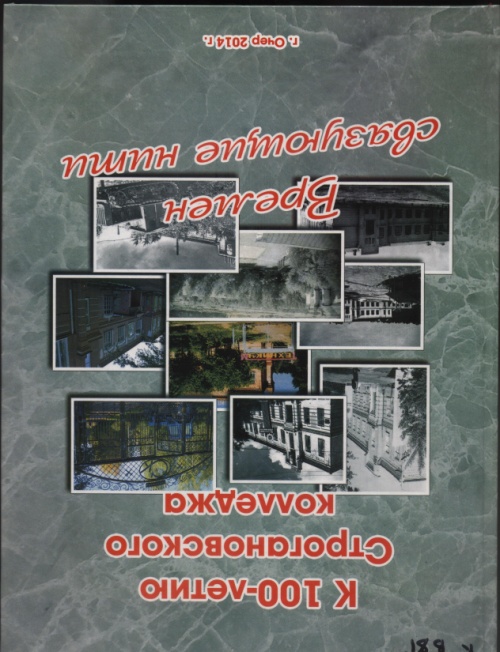 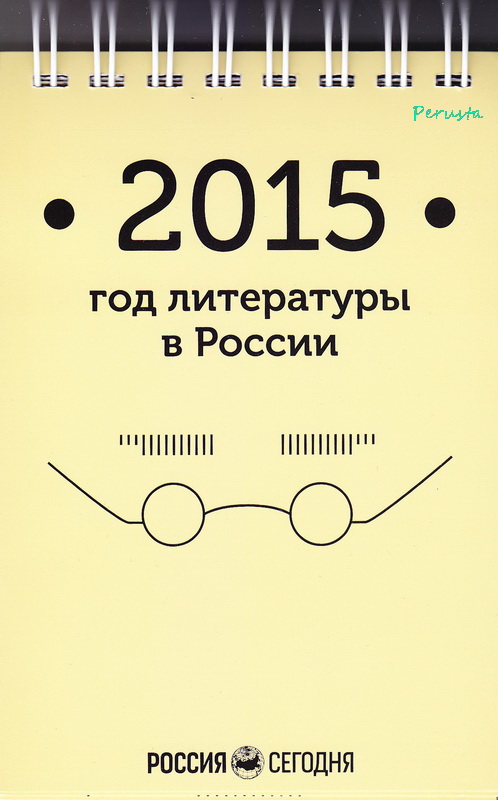 Март
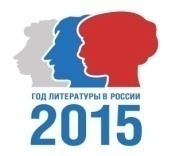 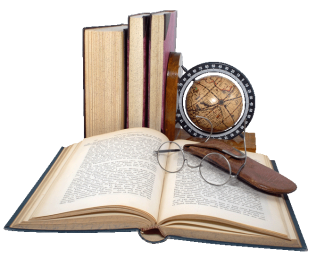 Открытие  литературного  клуба «Собеседник»

Спектакль очёрского народного театра 
        «Власть тьмы» 
        по пьесе Л. Н. Толстого
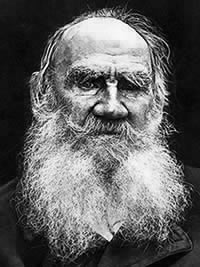 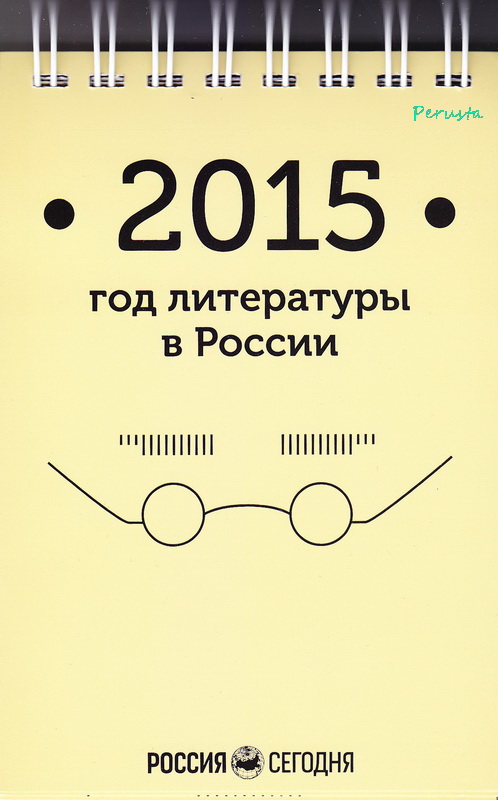 Апрель
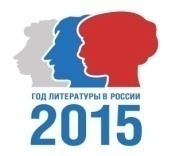 Литературно-краеведческий альманах «Вехи истории Очёрского завода» ( к 30-летию выхода книги А. Скорынина «Повести Очёрского завода»)
Библиосумерки – 2015

Неделя детской книги

Презентация сборника стихов очёрских поэтов «Давно закончилась война»
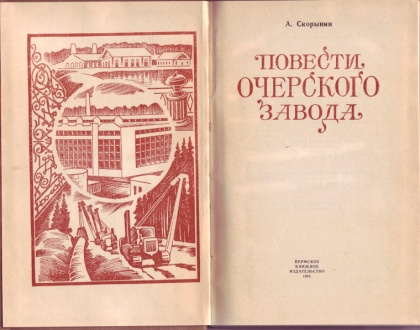 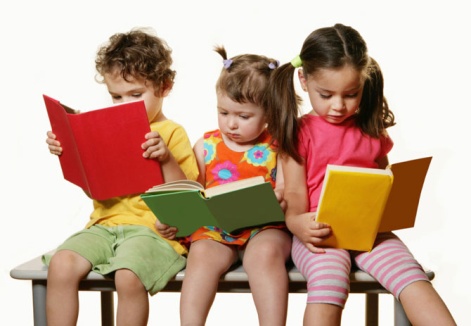 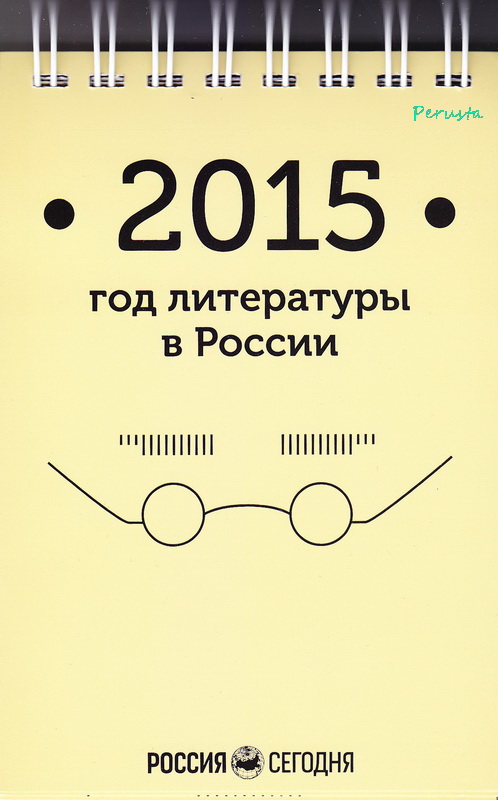 Май
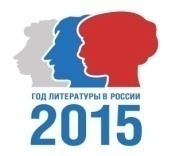 Литературно-музыкальная                 композиция
    «Ты же выжил, солдат»

День открытых  дверей 
«Пусть  нас объединяет книга»  
     (к общероссийскому Дню библиотек)
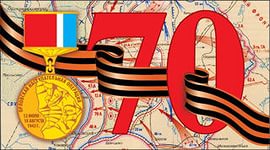 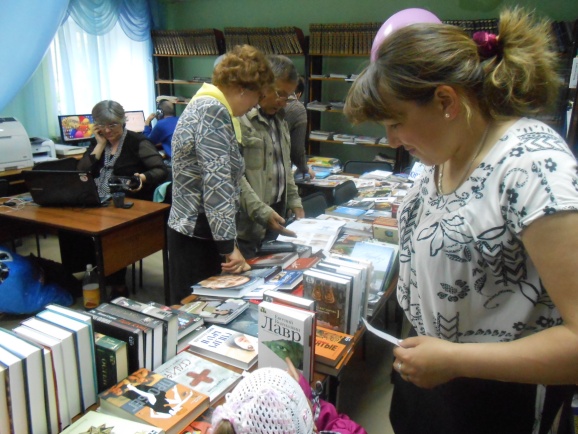 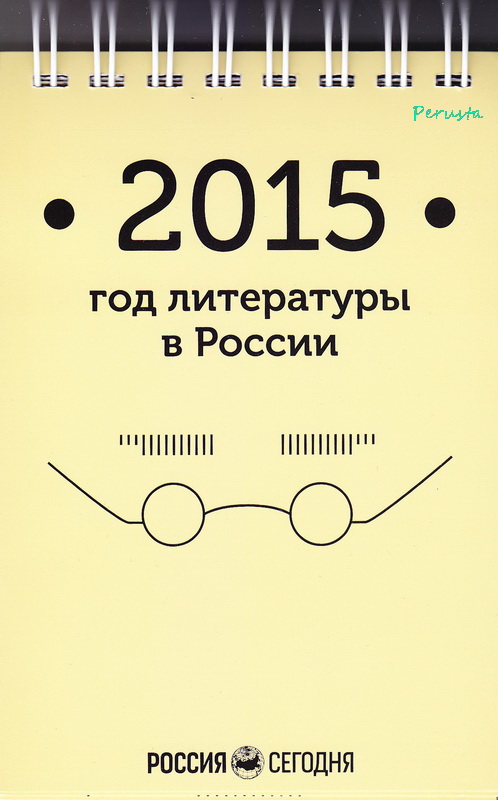 Июнь
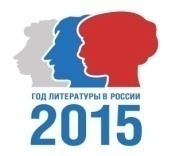 Бенефис читателя 
    Ю. А. Вахрушева            
     «С книгой по жизни»


Пушкинский День «
Вся жизнь – один прекрасный миг»
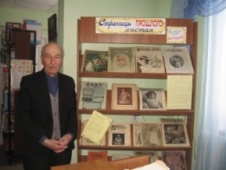 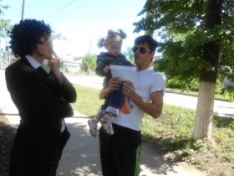 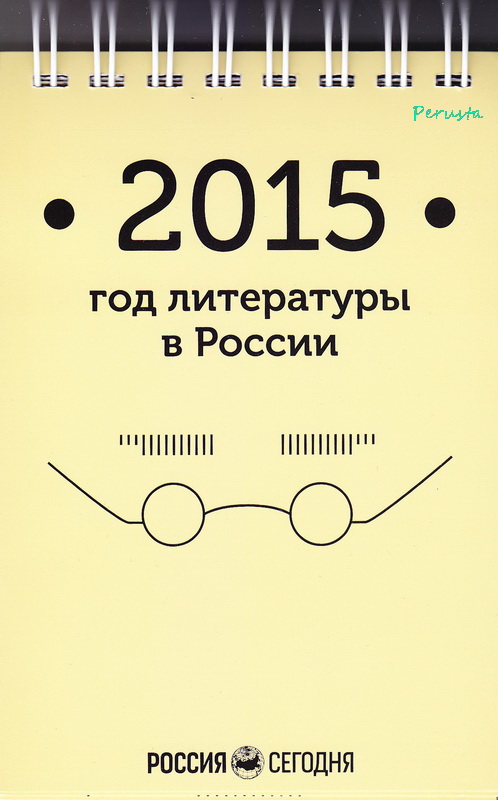 Июль
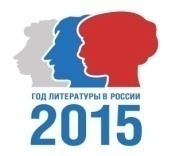 Литературный десант    
(в  рамках Дня посёлка Павловский)
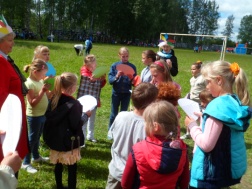 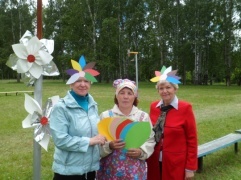 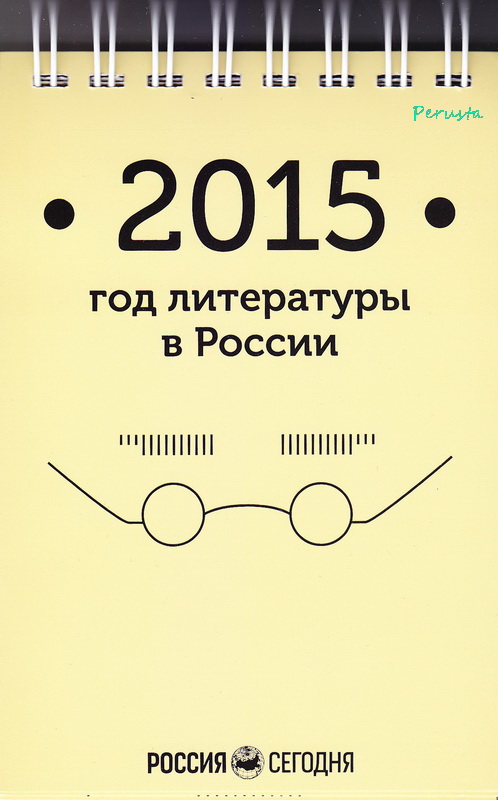 Август
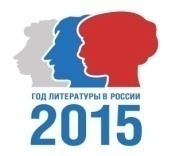 Брифинг с журналистами газеты              «Очёрский край» 
«Районная газета вчера, сегодня, завтра»
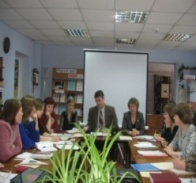 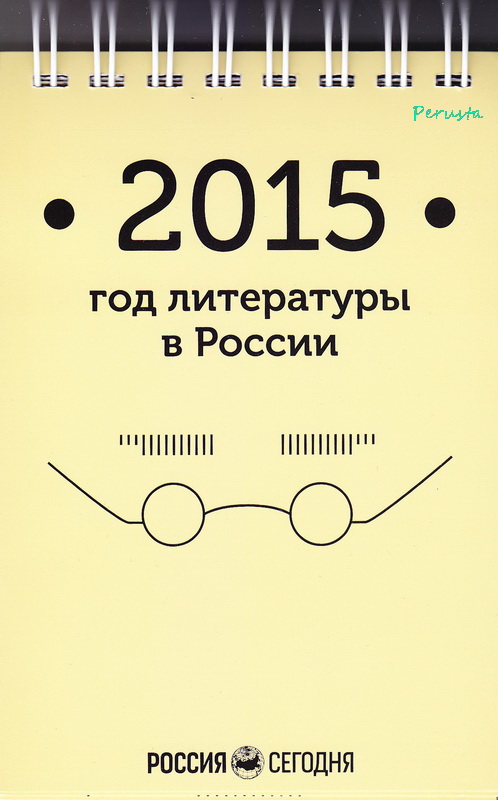 р
Сентябрь
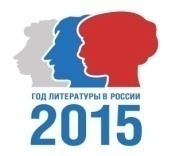 V Спешиловские  литературно-художественные чтения
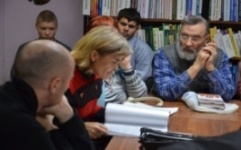 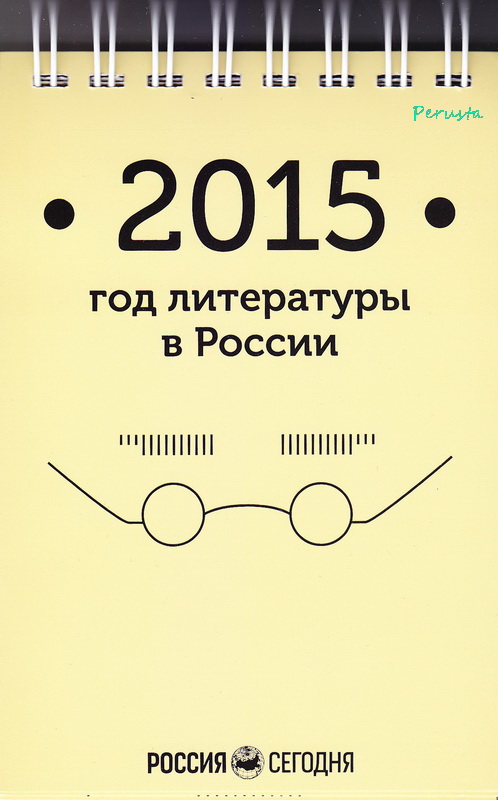 Октябрь
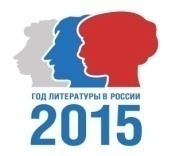 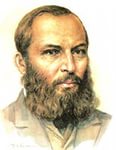 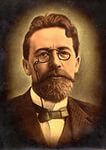 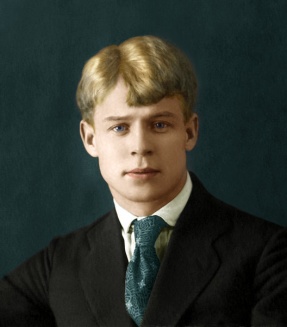 Литературный вечер 
«Венок юбилейных  дат»
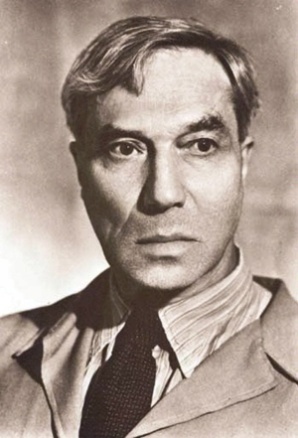 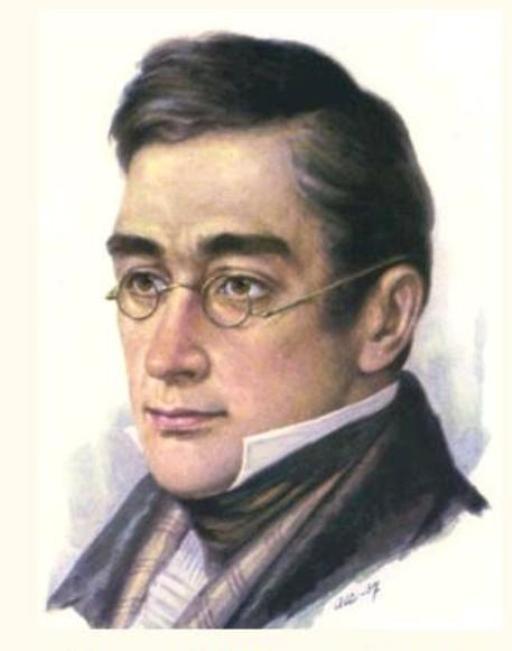 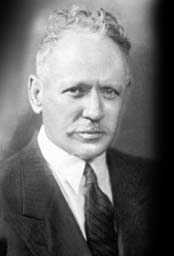 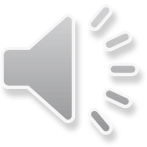 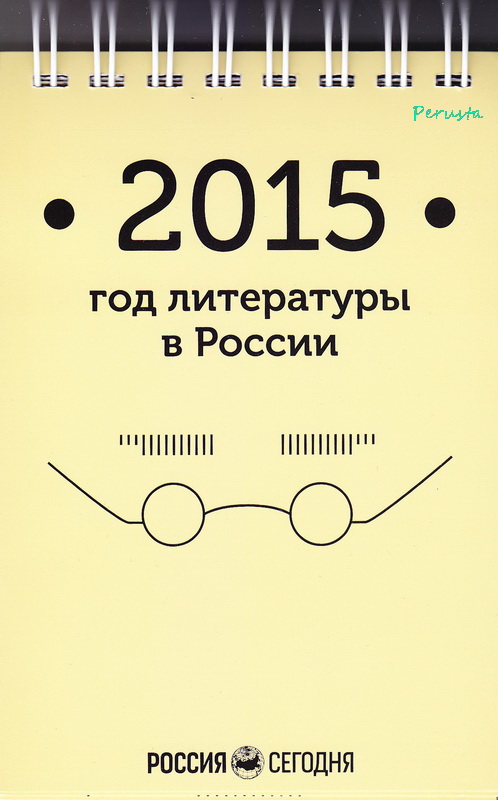 Ноябрь
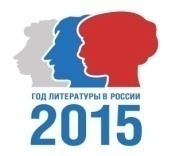 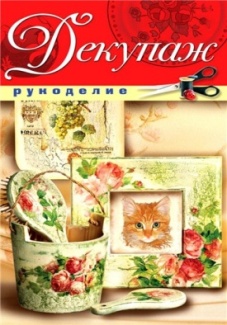 Выставка-хобби                   «Чтение и увлечение»
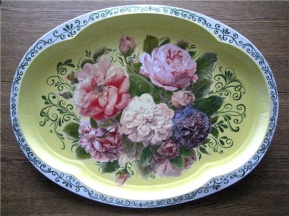 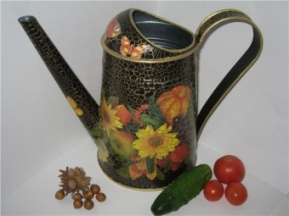 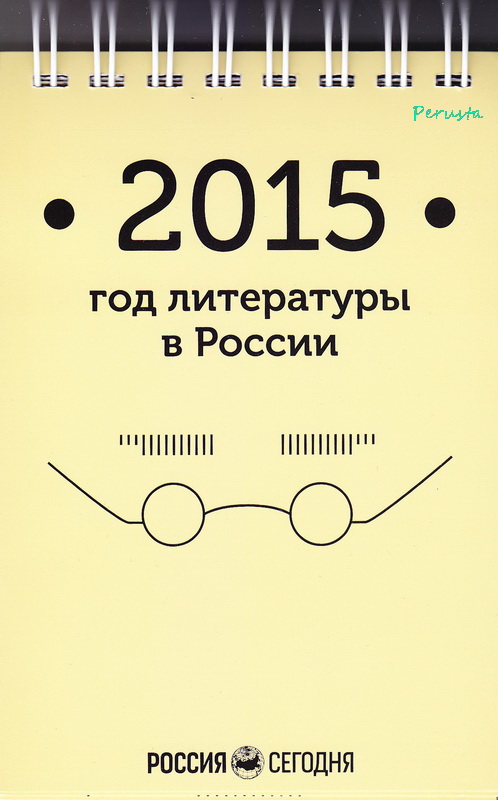 Декабрь
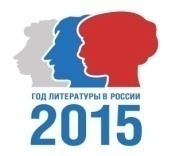 Бал-маскарад  «Блистательное созвездие литературных героев»

Закрытие  Года литературы
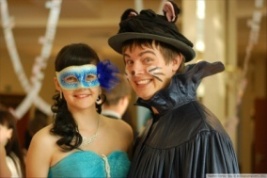 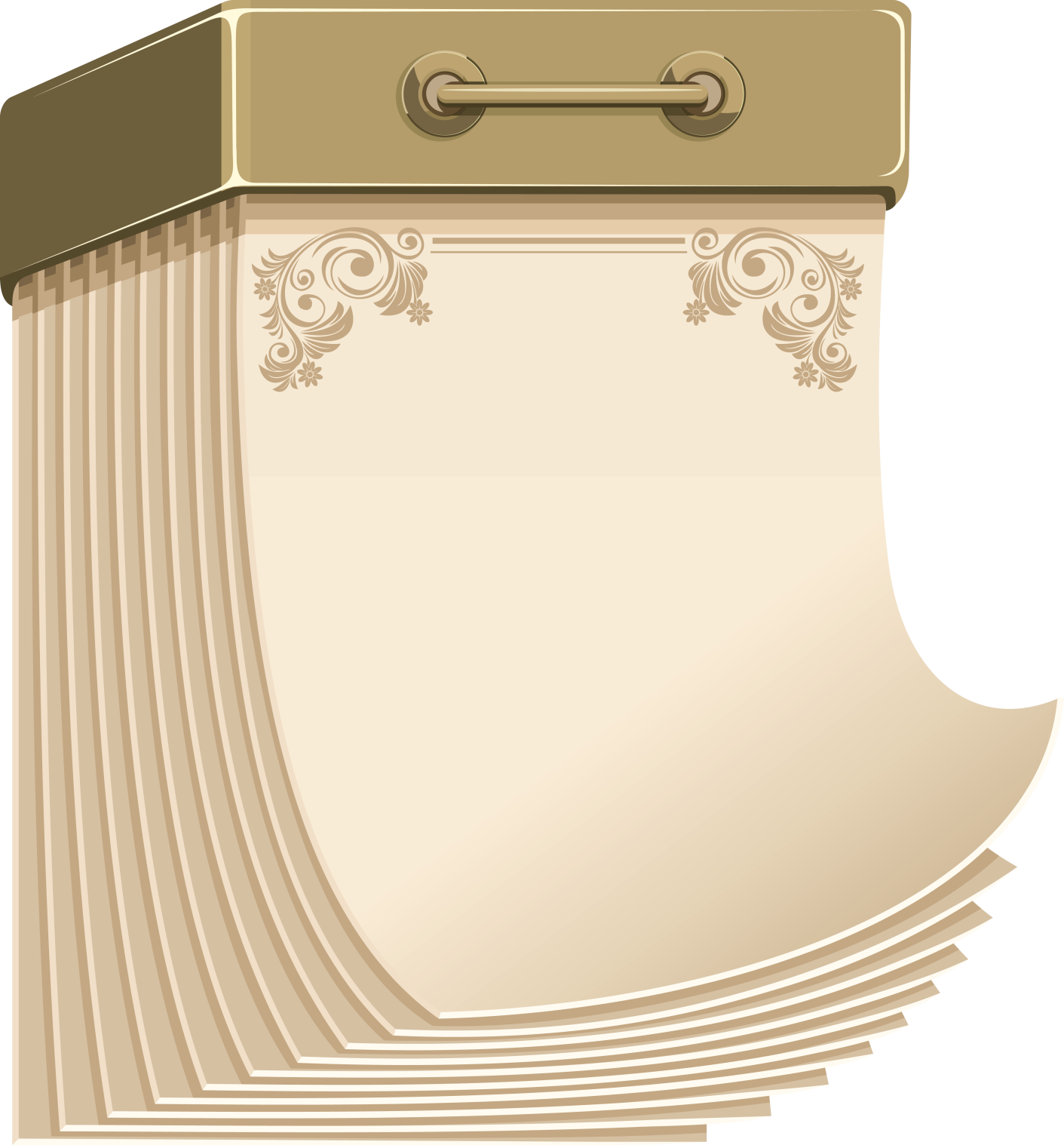 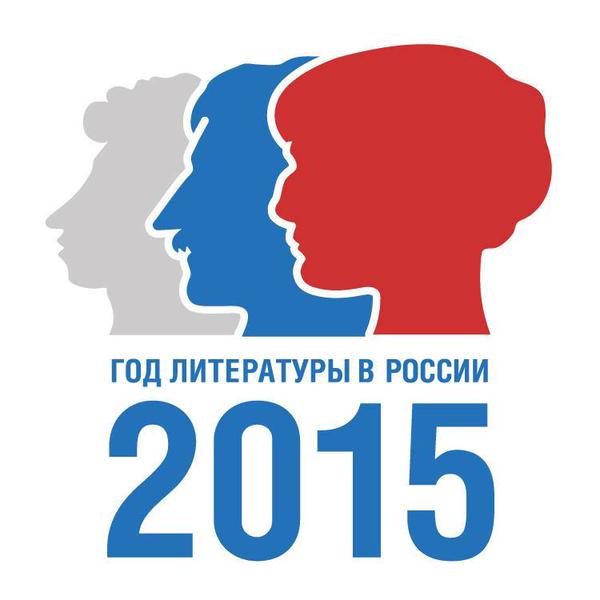 Календарь  подготовлен информационно-библиографическим отделом МАУК «МЦБ»Очёр, 2015
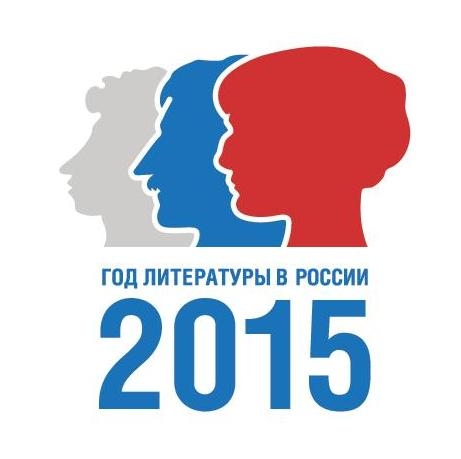